Souvenirs – Suvenir
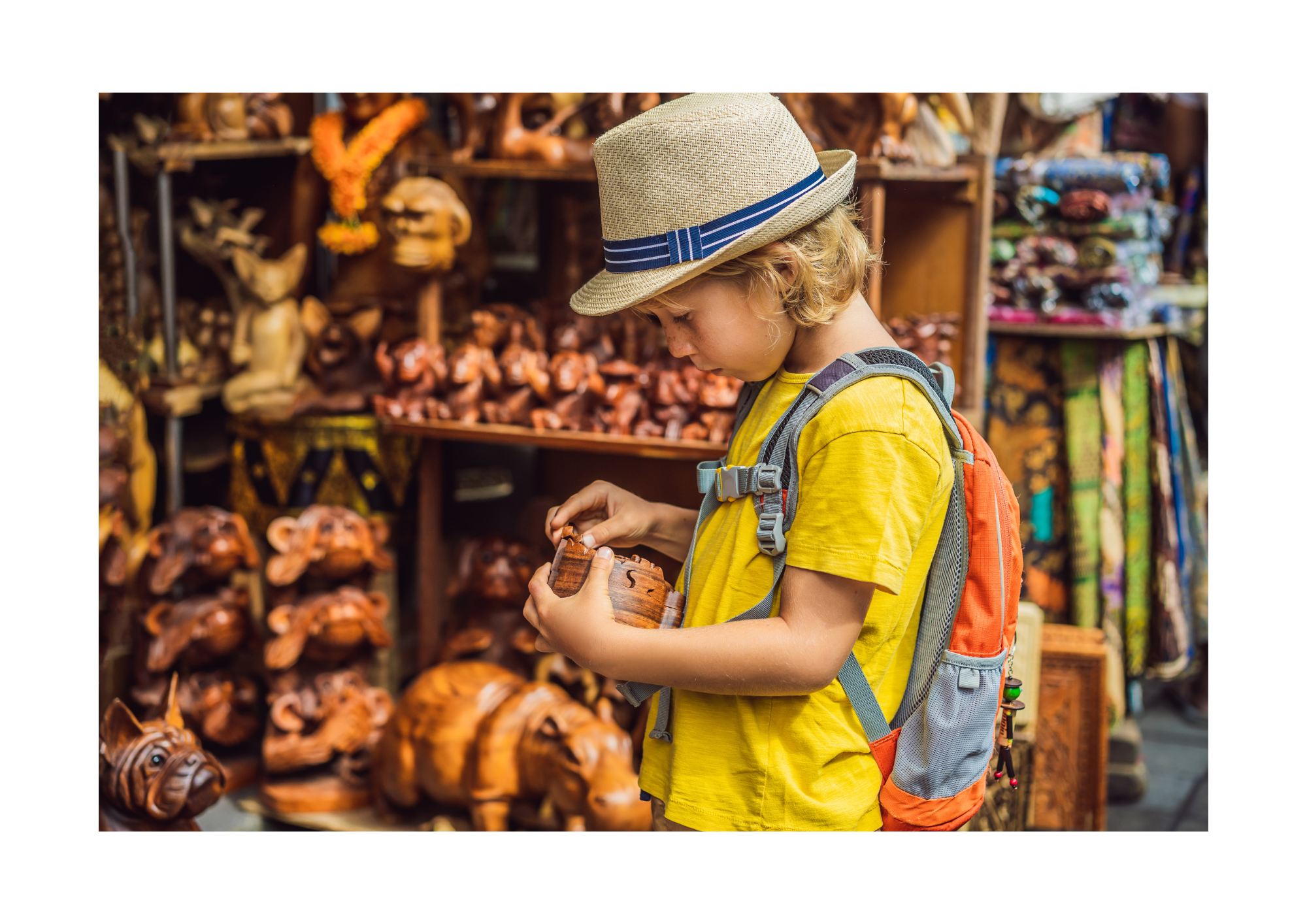 suvenir
2
[Speaker Notes: Suvenir refers to souvenirs you might buy for yourself while travelling.]
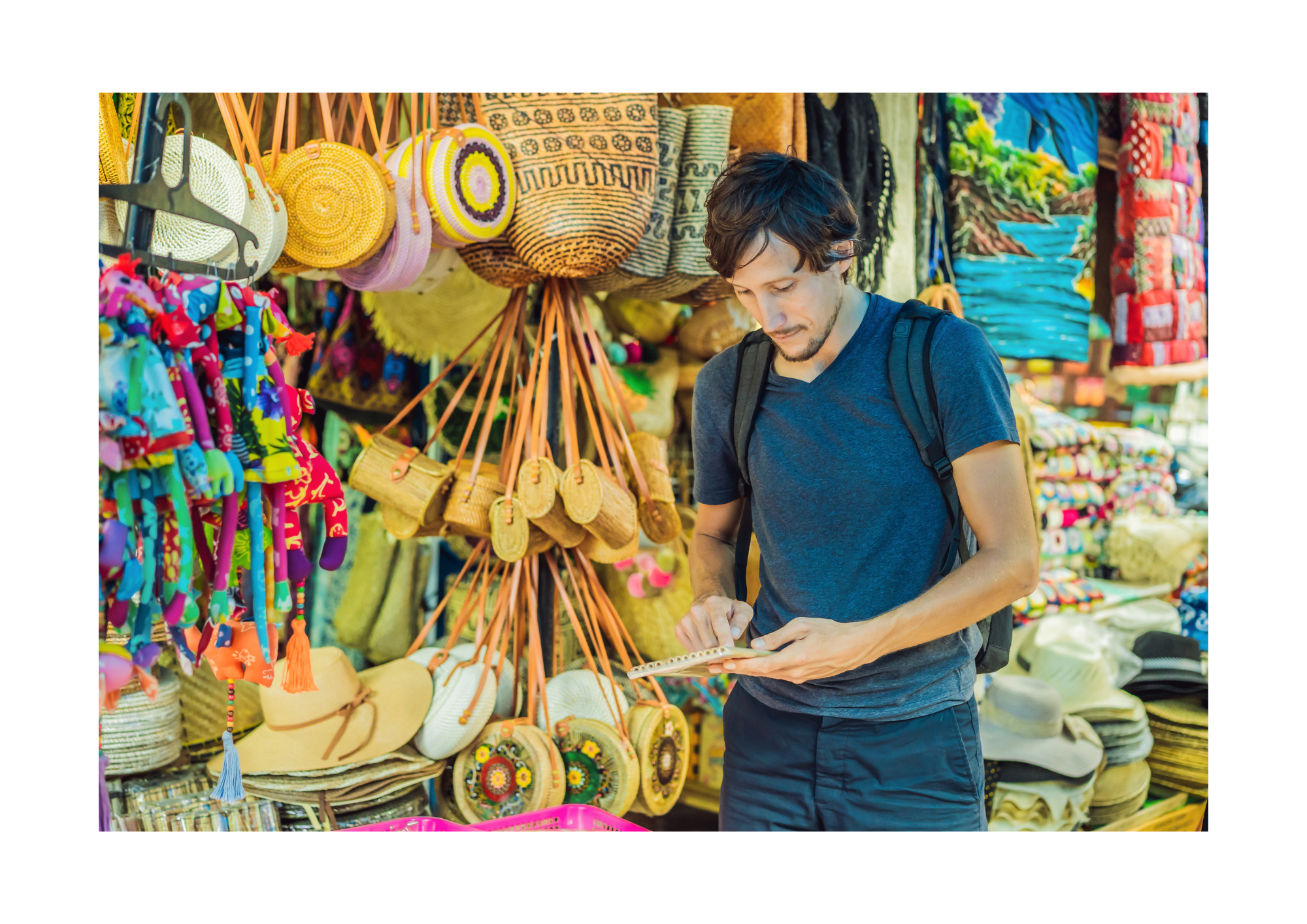 oleh-oleh
3
[Speaker Notes: Oleh-oleh refers to small souvenirs you might buy as gifts for other people, as opposed to suvenir. It is common in Indonesia for people to buy small gifts for others while they are away, to give to friends and family when they return home.]
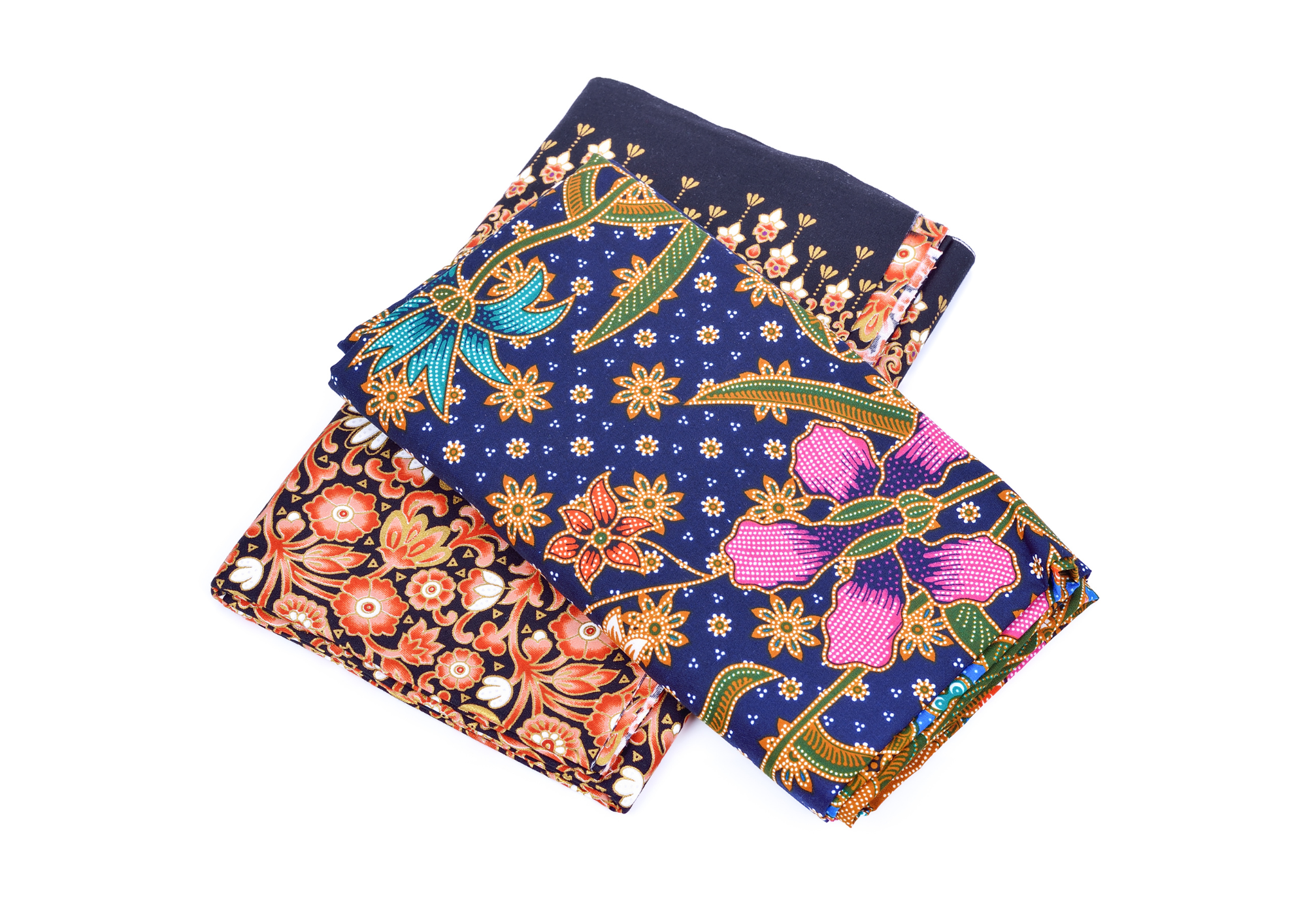 sarung
4
[Speaker Notes: Sarung means ‘sarong’.]
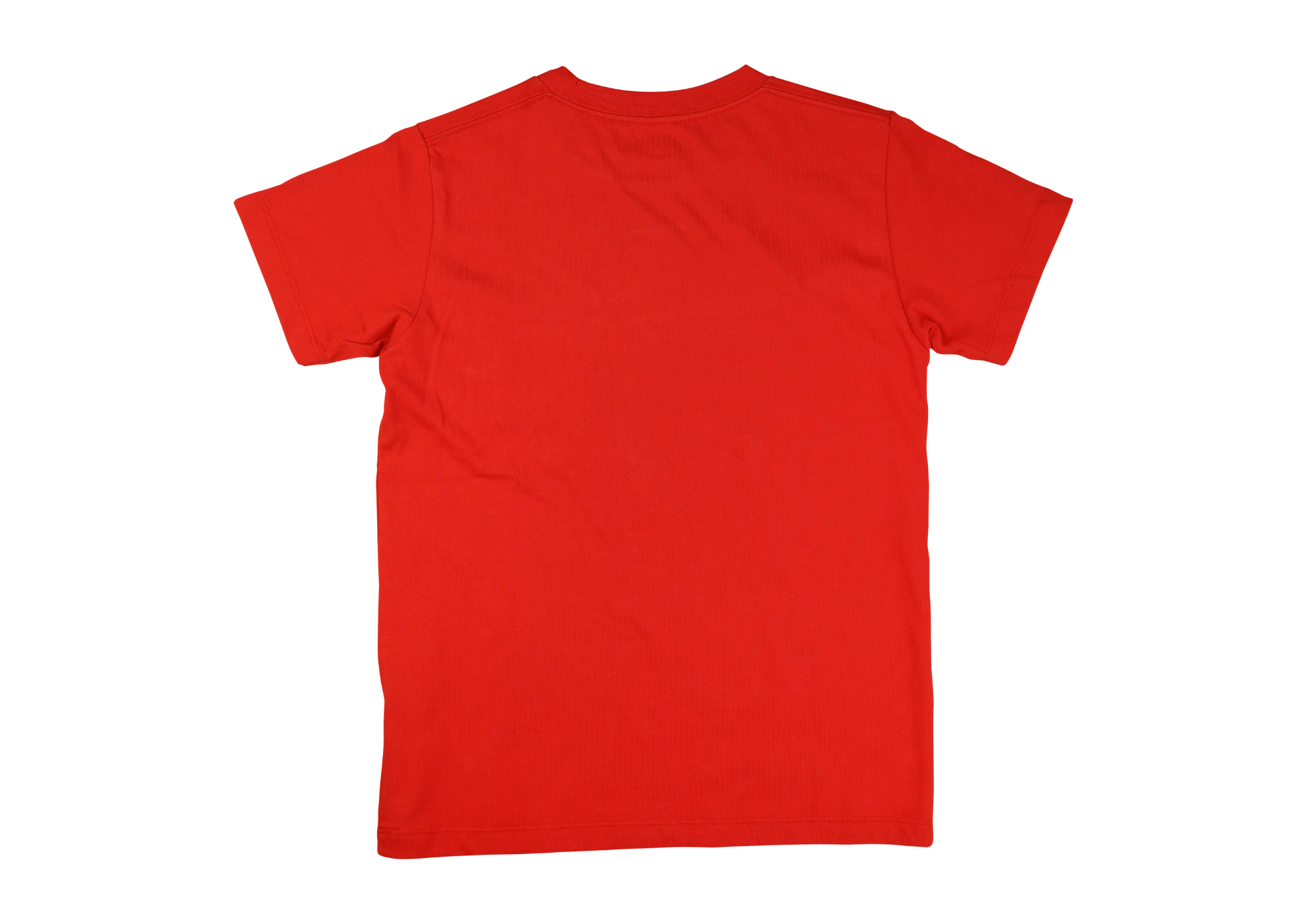 kaus
5
[Speaker Notes: Kaus means ‘t-shirt’. The word ‘t-shirt’ is also widely used.]
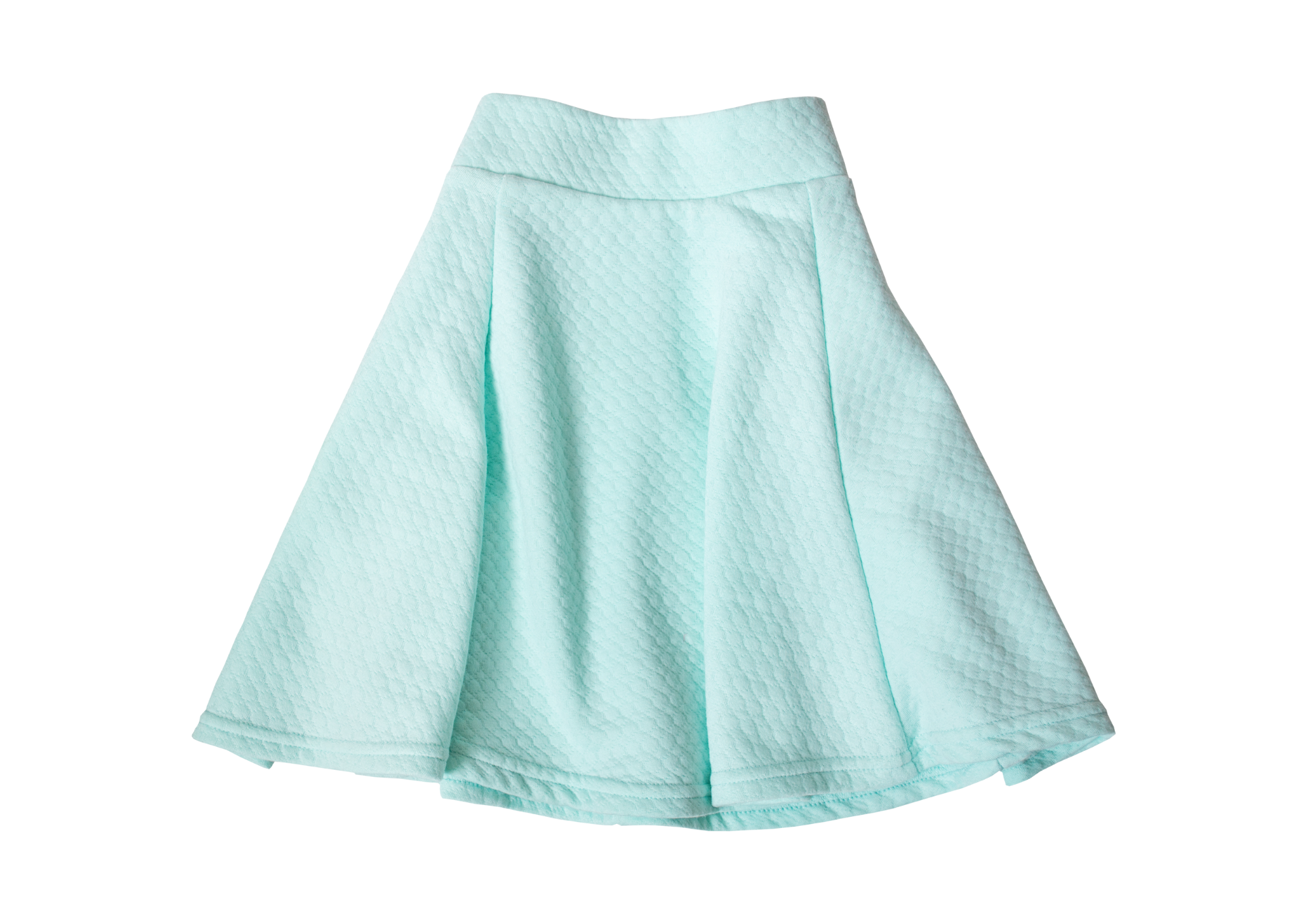 rok
6
[Speaker Notes: Rok can mean ‘skirt’ or ‘dress’.]
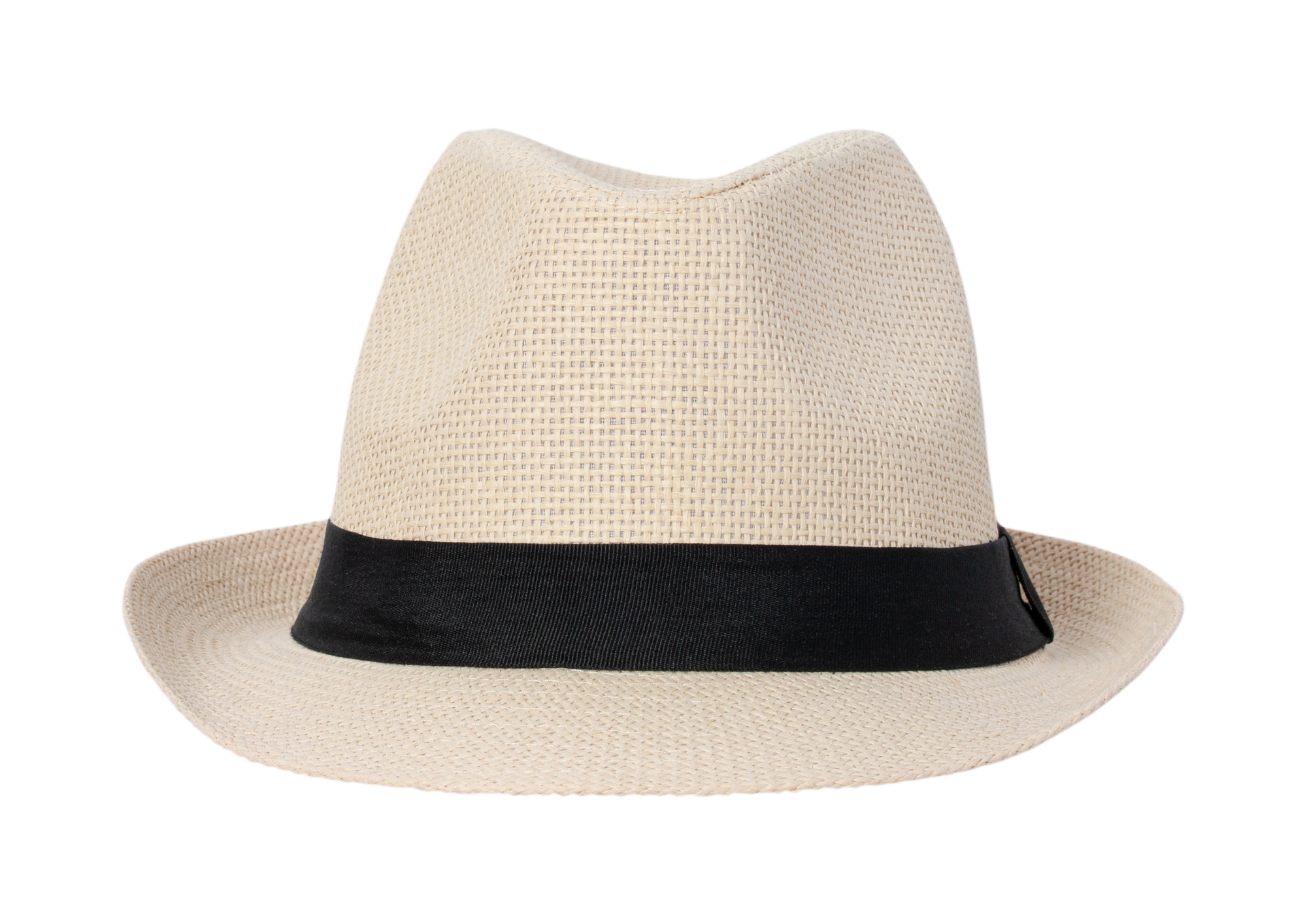 topi
7
[Speaker Notes: Topi means ‘hat’.]
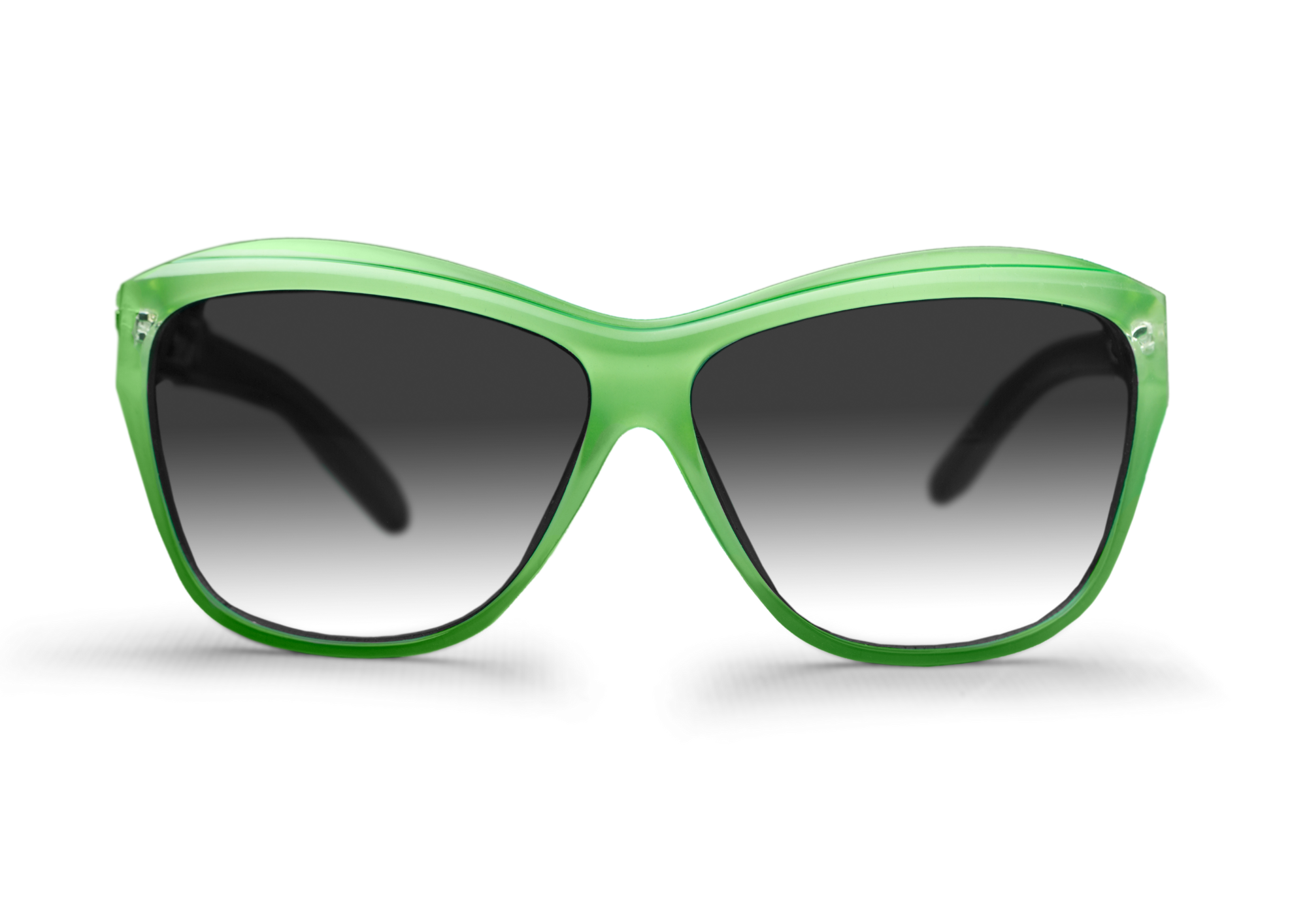 kacamata hitam
8
[Speaker Notes: Kacamata hitam means ‘sunglasses’.]
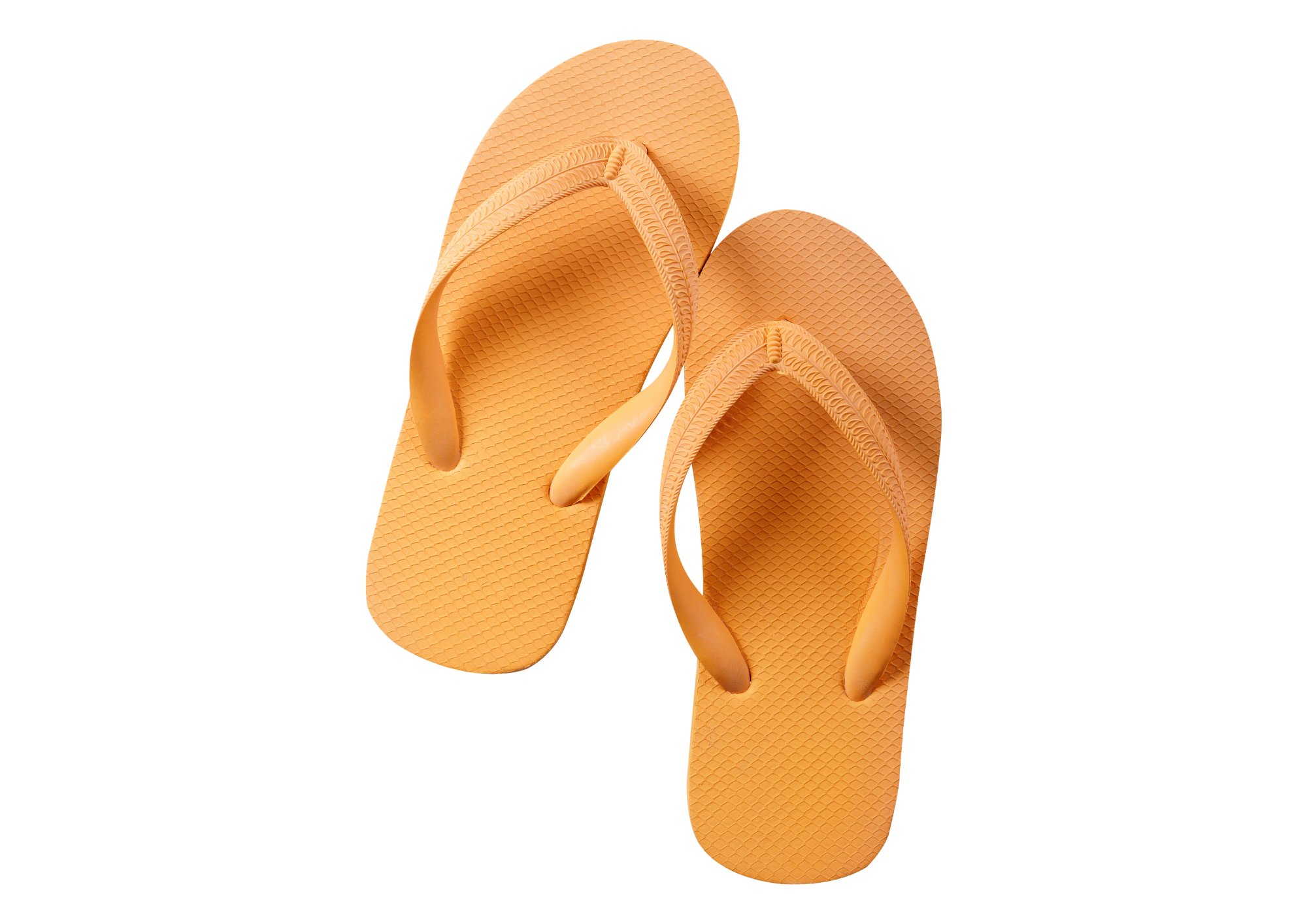 sandal jepit
9
[Speaker Notes: Sandal jepit means ‘flip-flops’ or ‘thongs’.]
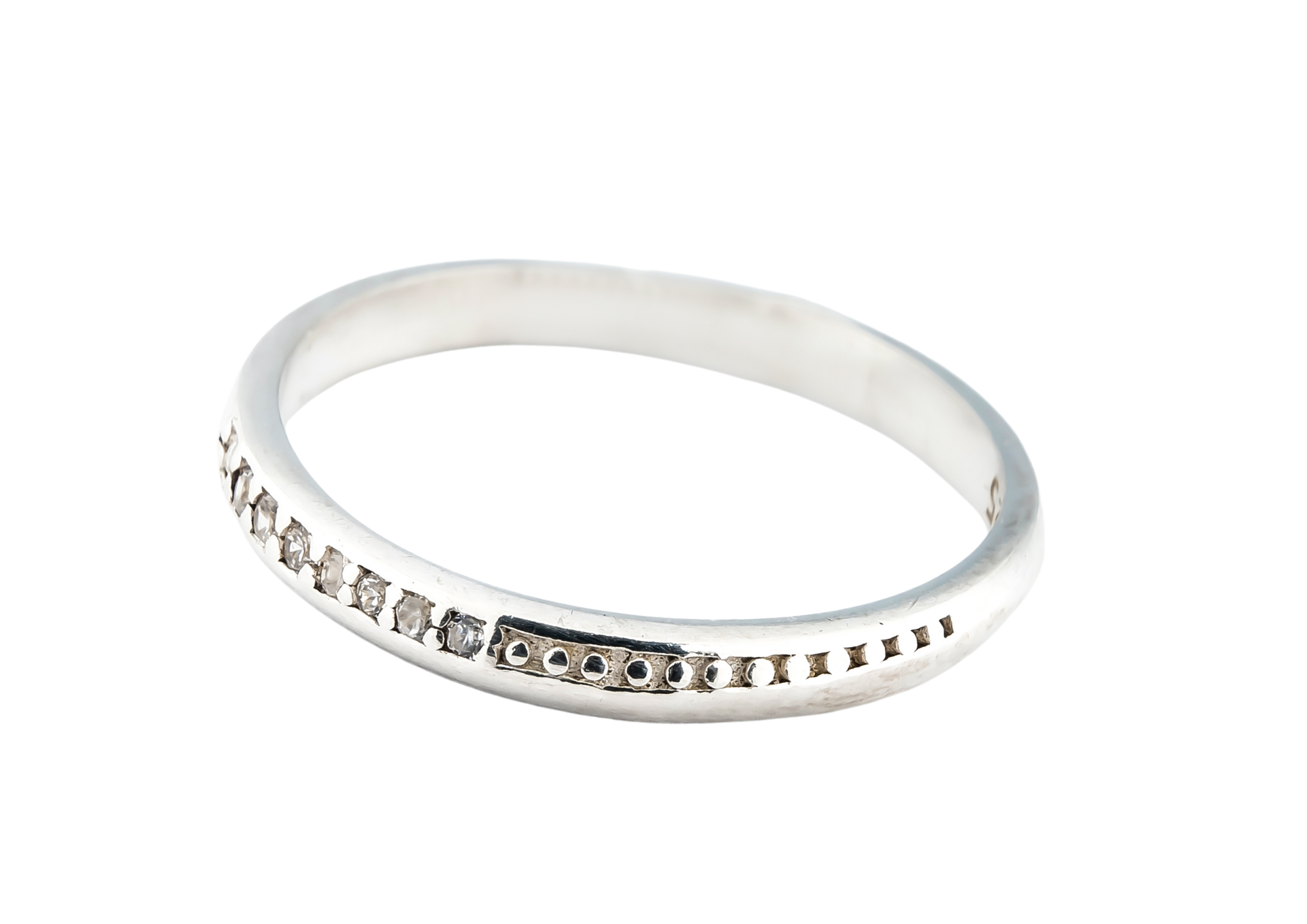 cincin
10
[Speaker Notes: Cincin means ‘ring’.]
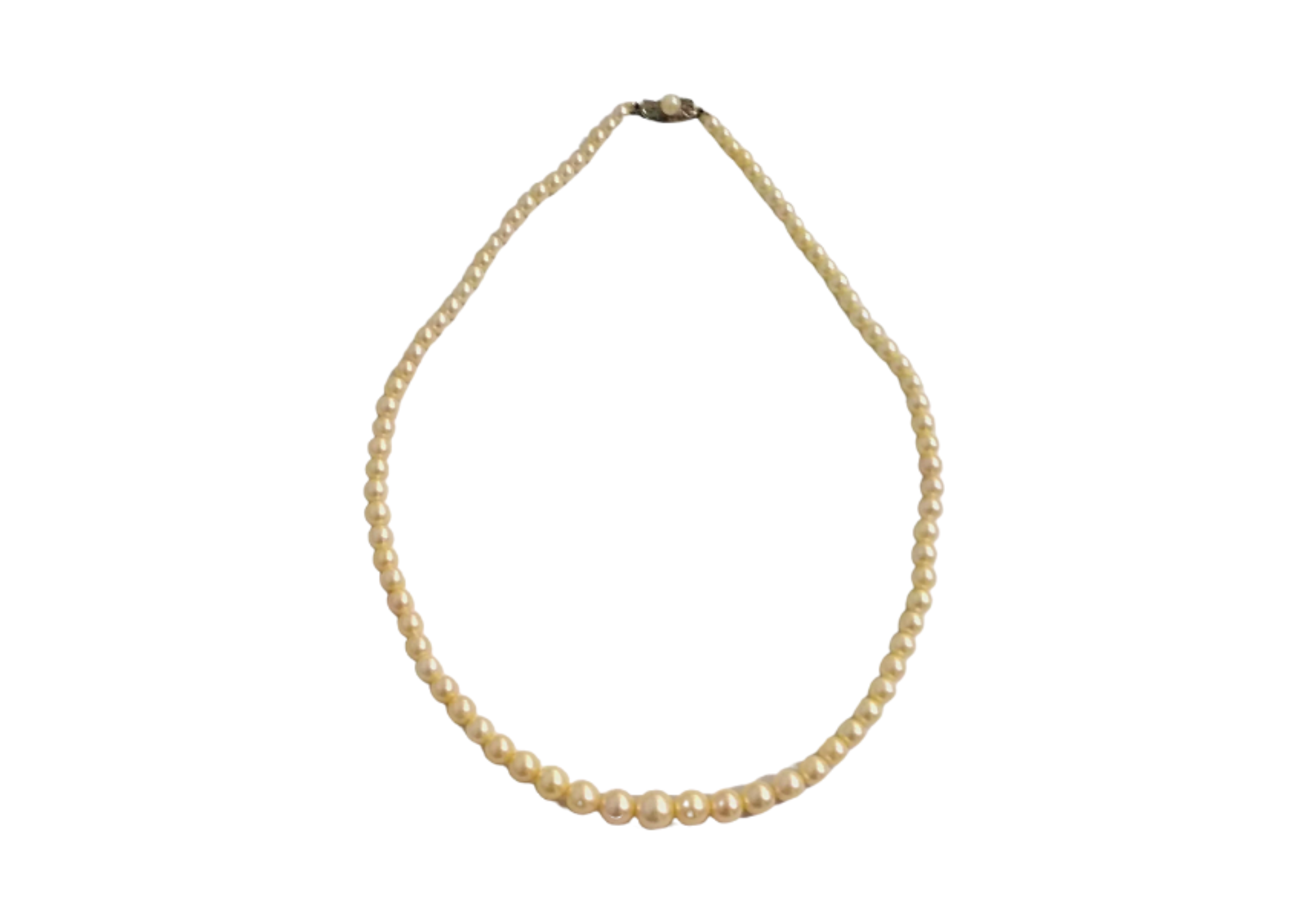 kalung
11
[Speaker Notes: Kalung means ‘necklace’.]
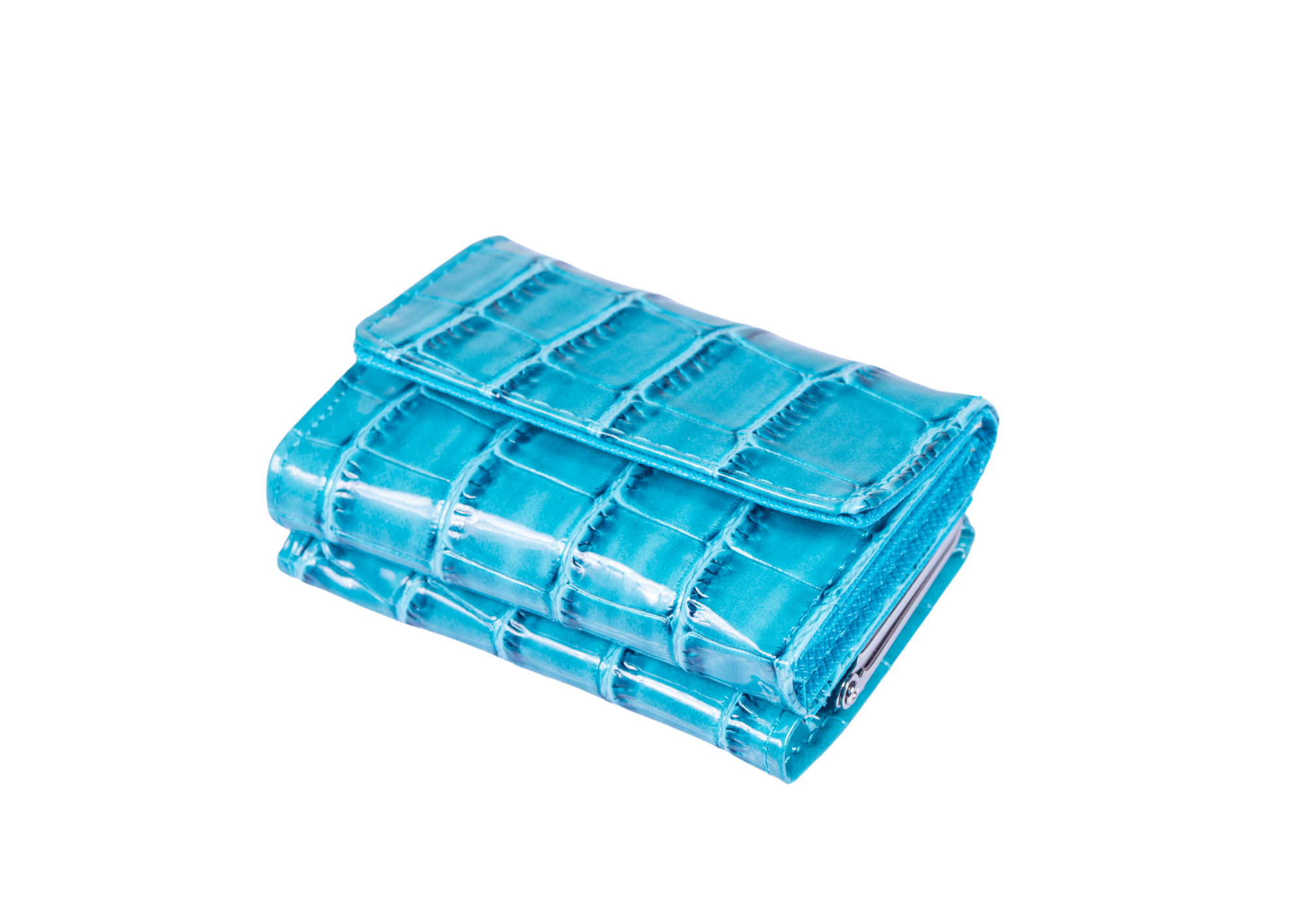 dompet
12
[Speaker Notes: Dompet means ‘wallet’.]
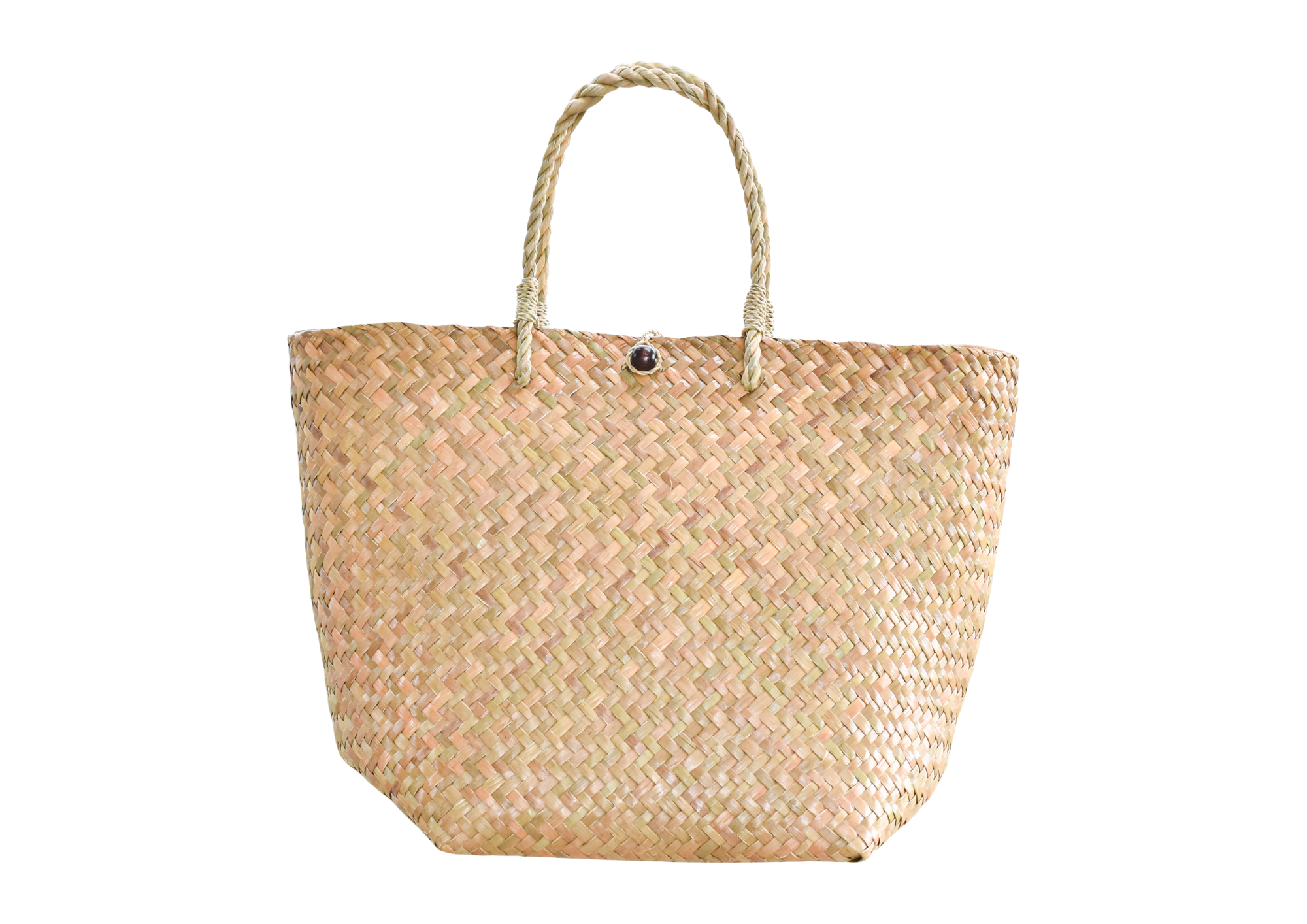 tas
13
[Speaker Notes: Tas means ‘bag’.]
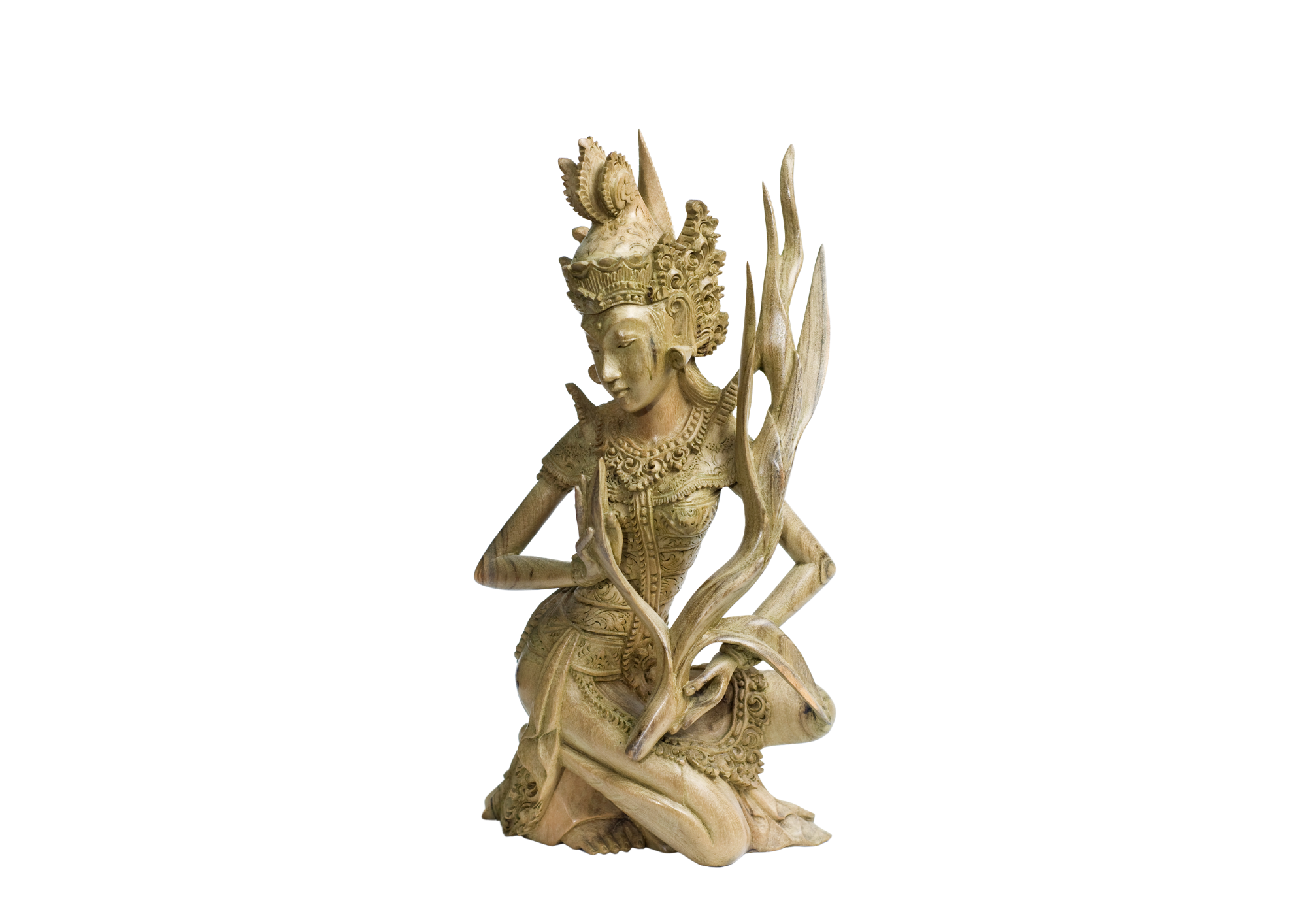 ukiran
14
[Speaker Notes: Ukiran means ‘carving’.]
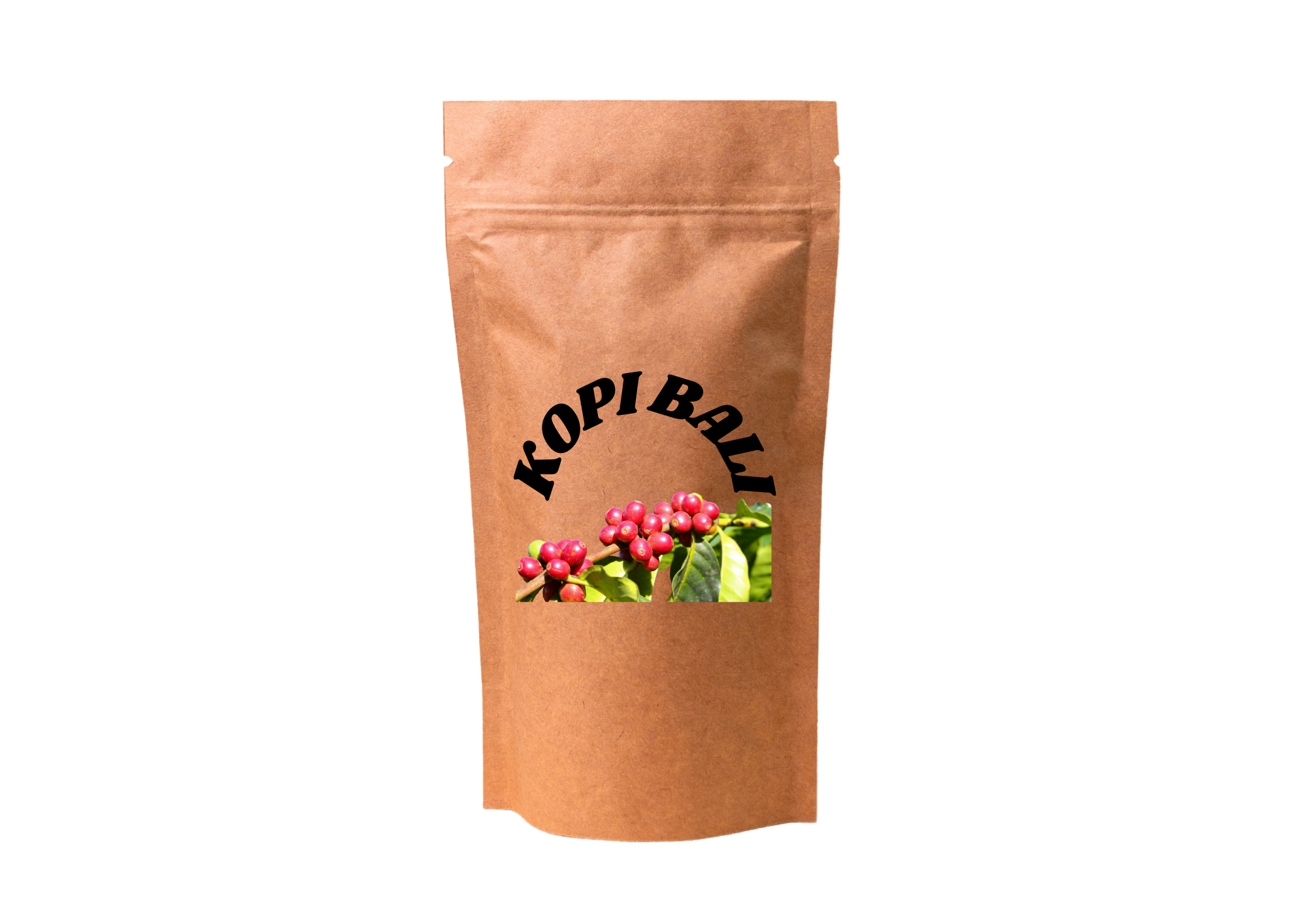 kopi
15
[Speaker Notes: Kopi means ‘coffee’.]
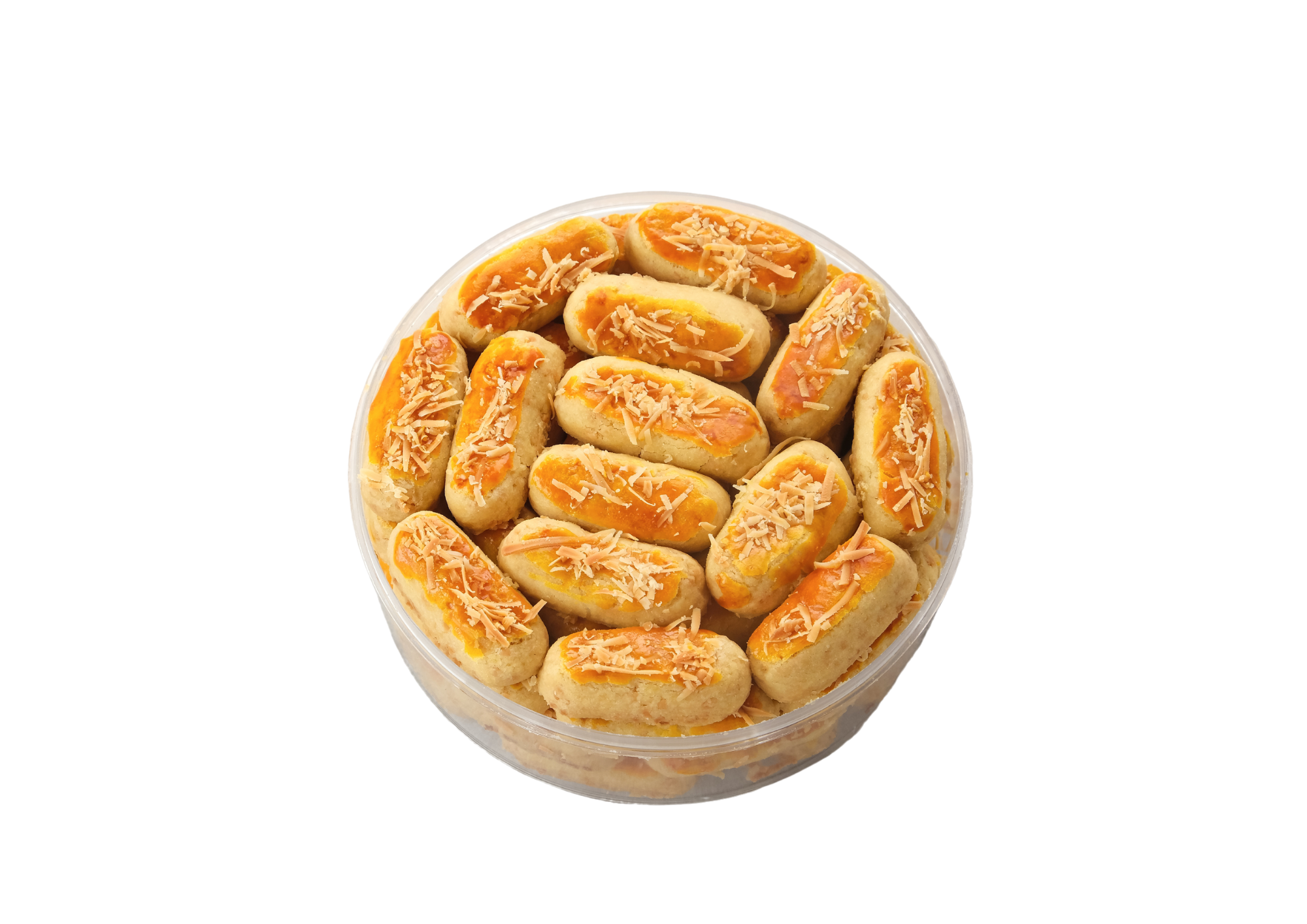 biskuit
16
[Speaker Notes: Biskuit means ‘biscuit’.]
Copyright
© State of New South Wales (Department of Education), 2024
The copyright material published in this resource is subject to the Copyright Act 1968 (Cth) and is owned by the NSW Department of Education or, where indicated, by a party other than the NSW Department of Education (third-party material). 
Copyright material available in this resource and owned by the NSW Department of Education is licensed under a Creative Commons Attribution 4.0 International (CC BY 4.0) license. 
This license allows you to share and adapt the material for any purpose, even commercially. 
Attribution should be given to © State of New South Wales (Department of Education), 2024. 
Material in this resource not available under a Creative Commons license: 
the NSW Department of Education logo, other logos and trademark-protected material 
material owned by a third party that has been reproduced with permission. You will need to obtain permission from the third party to reuse its material. 
Links to third-party material and websites 
Please note that the provided (reading/viewing material/list/links/texts) are a suggestion only and implies no endorsement, by the New South Wales Department of Education, of any author, publisher, or book title. School principals and teachers are best placed to assess the suitability of resources that would complement the curriculum and reflect the needs and interests of their students. 
If you use the links provided in this document to access a third-party's website, you acknowledge that the terms of use, including licence terms set out on the third-party's website apply to the use which may be made of the materials on that third-party website or where permitted by the Copyright Act 1968 (Cth). The department accepts no responsibility for content on third-party websites.
[Speaker Notes: Slide not shared]